“Go and Learn What This Means”
1
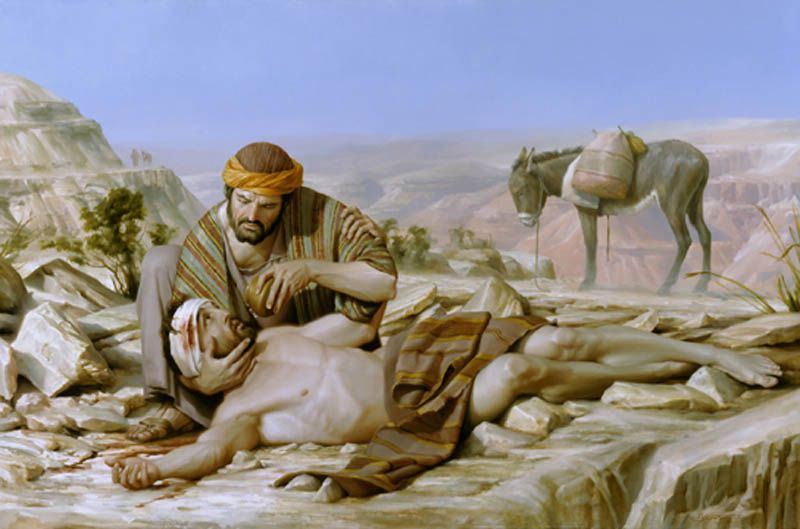 Matthew 9:9-13
Don McClain
W. 65th St church of Christ - January 18, 2009
Go and Learn What This Means
2
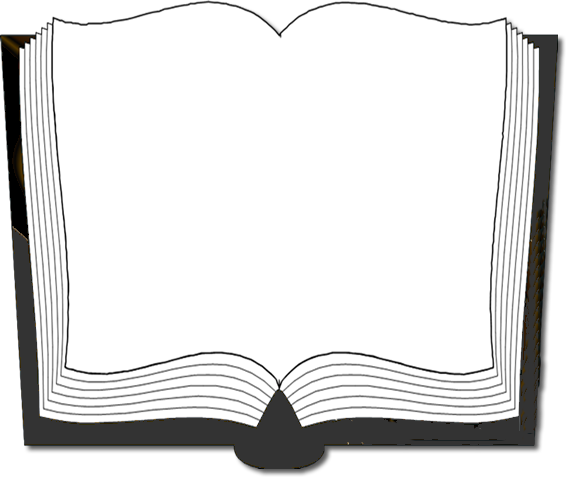 Matthew 9:9-13 (NKJV) 9 As Jesus passed on from there, He saw a man named Matthew sitting at the tax office. And He said to him, "Follow Me." So he arose and followed Him.  10 Now it happened, as Jesus sat at the table in the house, that behold, many tax collectors and sinners came and sat down with Him and His disciples.  11 And when the Pharisees saw it, they said to His disciples, . . .
Don McClain
W. 65th St church of Christ - January 18, 2009
Go and Learn What This Means
3
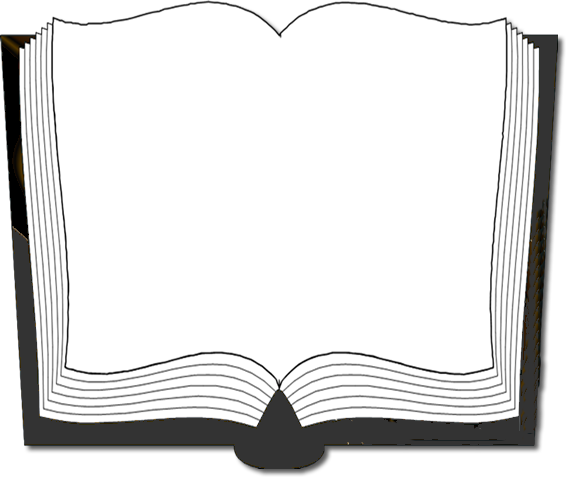 Matthew 9:9-13 (NKJV) . . . "Why does your Teacher eat with tax collectors and sinners?"  12 When Jesus heard that, He said to them, "Those who are well have no need of a physician, but those who are sick.  13 But go and learn what this means: 'I desire mercy and not sacrifice.' For I did not come to call the righteous, but sinners, to repentance."
Don McClain
W. 65th St church of Christ - January 18, 2009
Go and Learn What This Means
4
The Pharisees’ question - "Why does your Teacher eat with tax collectors and sinners?" 
Response - Who is in need of a physician? 
Have we learned the importance of mercy?
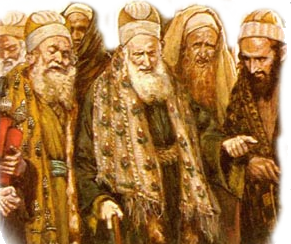 Don McClain
W. 65th St church of Christ - January 18, 2009
Go and Learn What This Means
5
Correct actions are important – Mat 7:21-23; Heb 8:5
But – what good are correct actions without correct attitudes? – Hos 6:6; Mic 6:6-8; 
Can one please God without being fair, merciful, and humble?
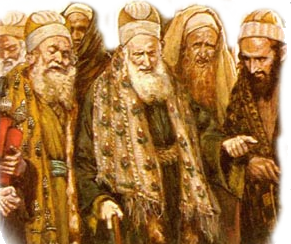 Don McClain
W. 65th St church of Christ - January 18, 2009
Go and Learn What This Means
6
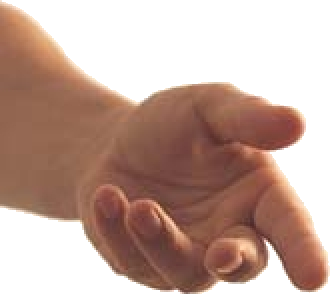 Mercy – ἔλεος, eleos—
"is the outward manifestation of pity; it assumes need on the part of him who receives it, . . . It is used (a) of God, who is rich in mercy, Eph. 2:4, and who has provided salvation for all men, Titus 3:5, — Vine's Expository Dictionary of Old and New Testament Words
Don McClain
W. 65th St church of Christ - January 18, 2009
Go and Learn What This Means
7
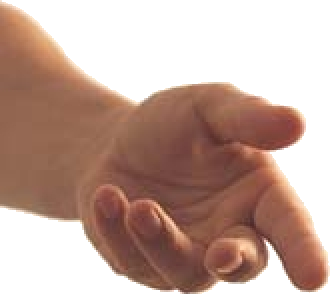 Something that is required of us – Mal. 6:6-8
One of the beatitudes – Mat 5:7
A weightier matter of the Law – Mat 23:23
Involved in how we will be judged – Luke 6:35-38; James 2:13
A product of love – Luke 10:25-37; Eph. 2:4,5
Don McClain
W. 65th St church of Christ - January 18, 2009
Go and Learn What This Means
8
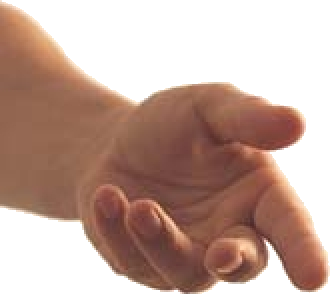 Forgiveness flows out of mercy 
and mercy flows out of love!
Rom 5:8
Eph 2:4-6
Titus 3:3-5
Don McClain
W. 65th St church of Christ - January 18, 2009
Go and Learn What This Means
9
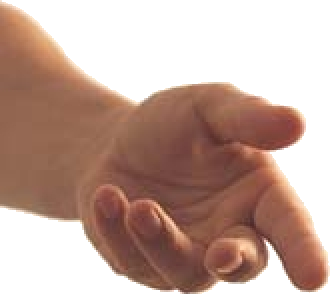 Mercy In Action
Meeting Physical Needs - Mat 25:34-40
Meeting Spiritual Needs –Prov. 14:21; Rom. 15:1; Gal 6:1,2; Jude 1:22,23
Pitying the lost – 
Rebuking sin
Praying for others
Preaching the gospel
Don McClain
W. 65th St church of Christ - January 18, 2009
Go and Learn What This Means
10
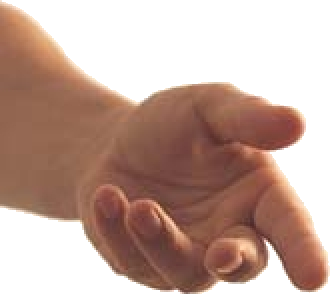 Blessed are the merciful - Matt. 5:7
God requires mercy - Matt 9:13
Therefore be merciful - Luke 6:27-38
“for with the measure you use, it will be measured back to you!”
Don McClain
W. 65th St church of Christ - January 18, 2009
11
Don McClain
W. 65th St church of Christ - January 18, 2009